C7082 Techniques in Machine Learning and AI
Ed Harris
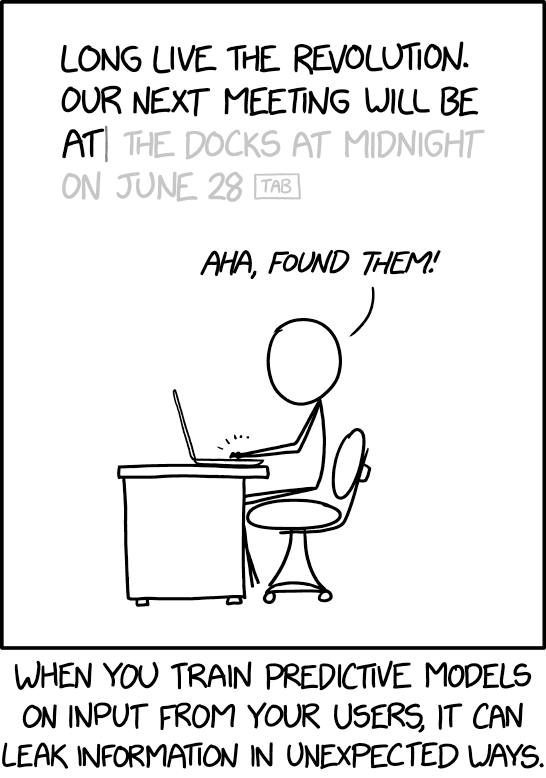 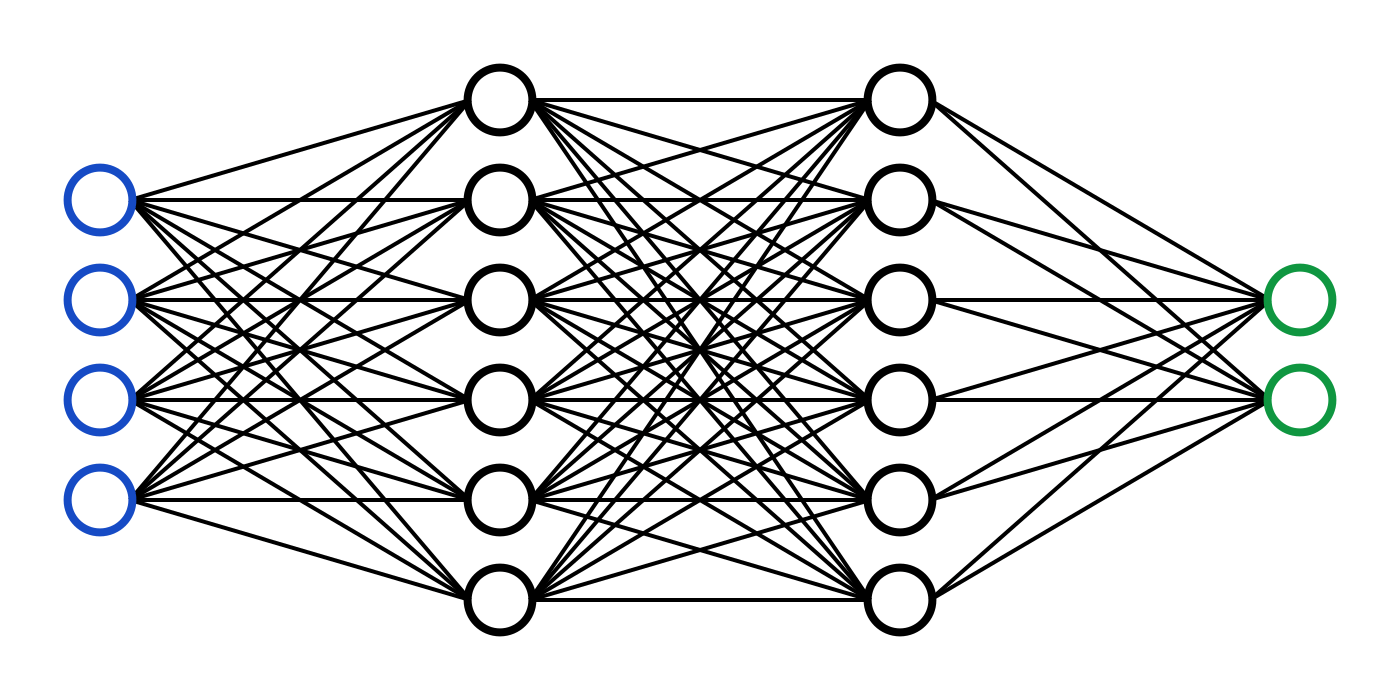 06 DeepFeedforward  Networks
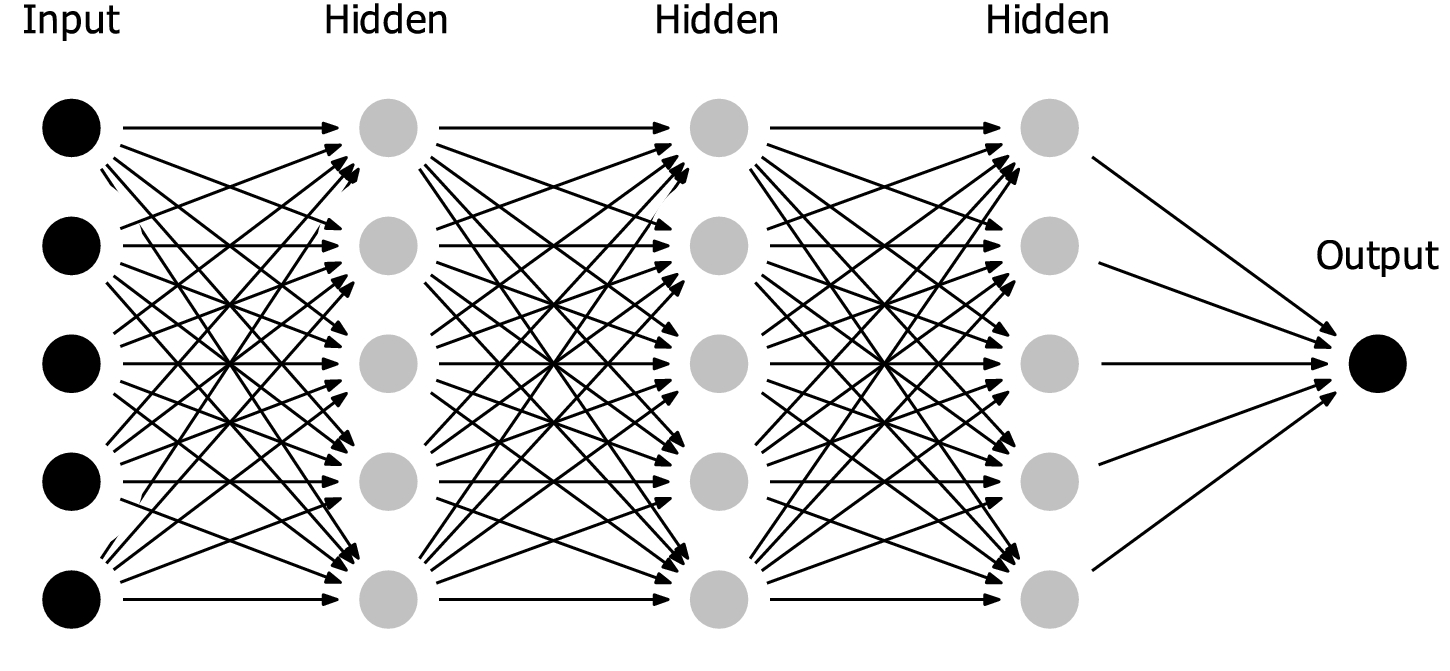 Roadmap
Example: Learning XOR

Gradient-Based Learning

Hidden Units

Architecture Design

Back-Propagation
“Exclusive or” (XOR) function
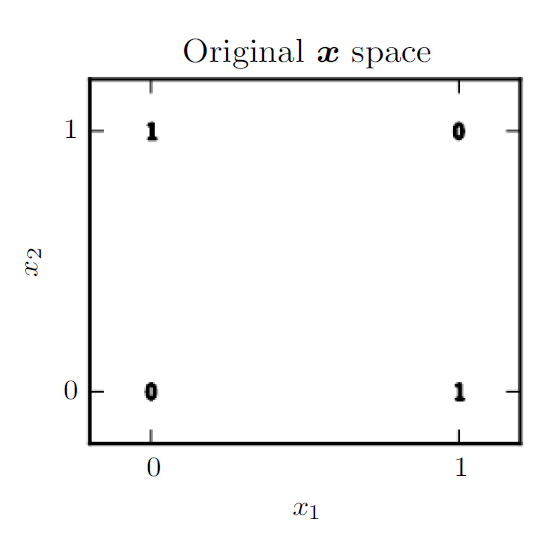 Rectified Linear Activation
“ReLU” – Rectified Linear Unit
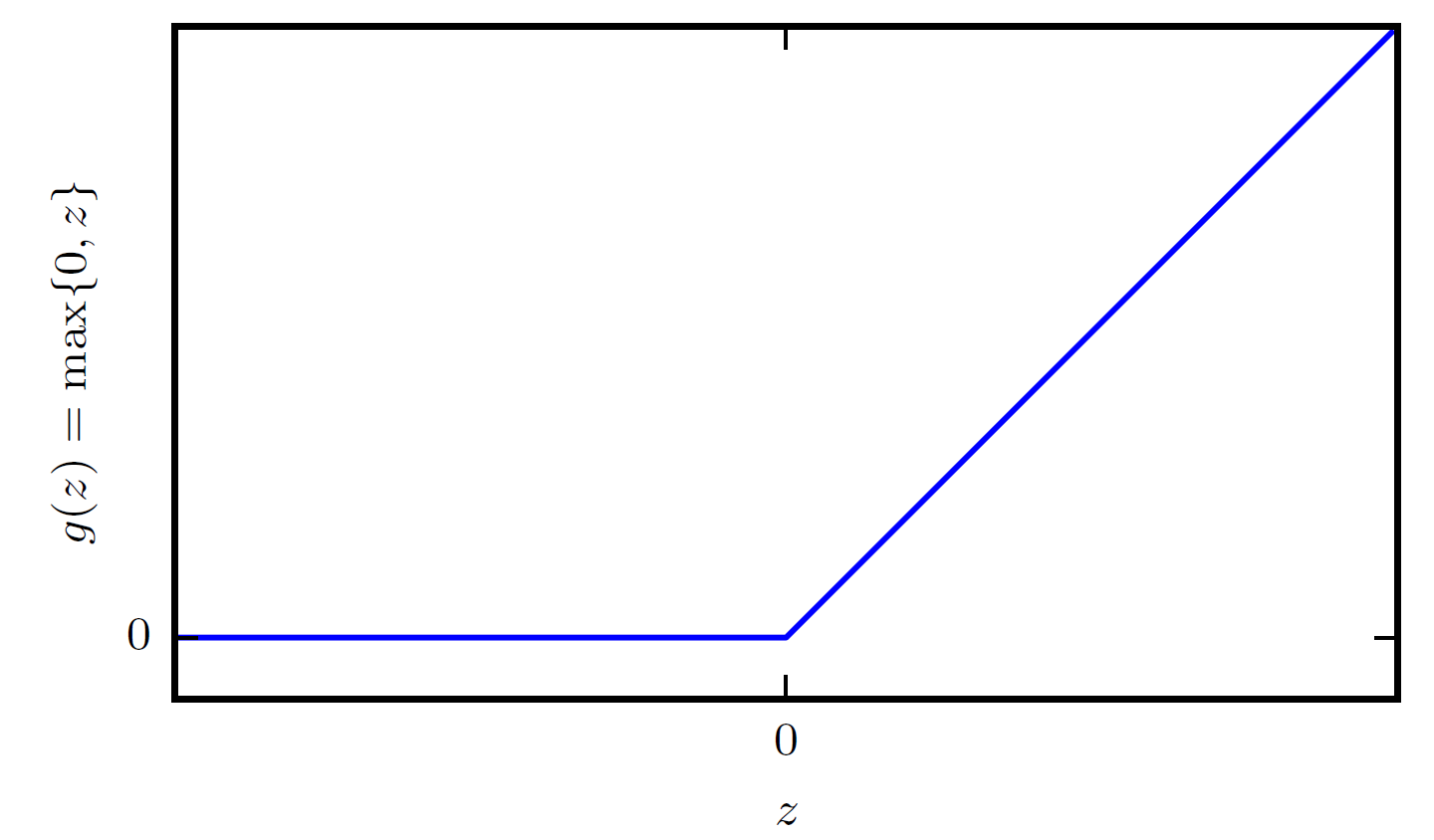 Network Diagrams
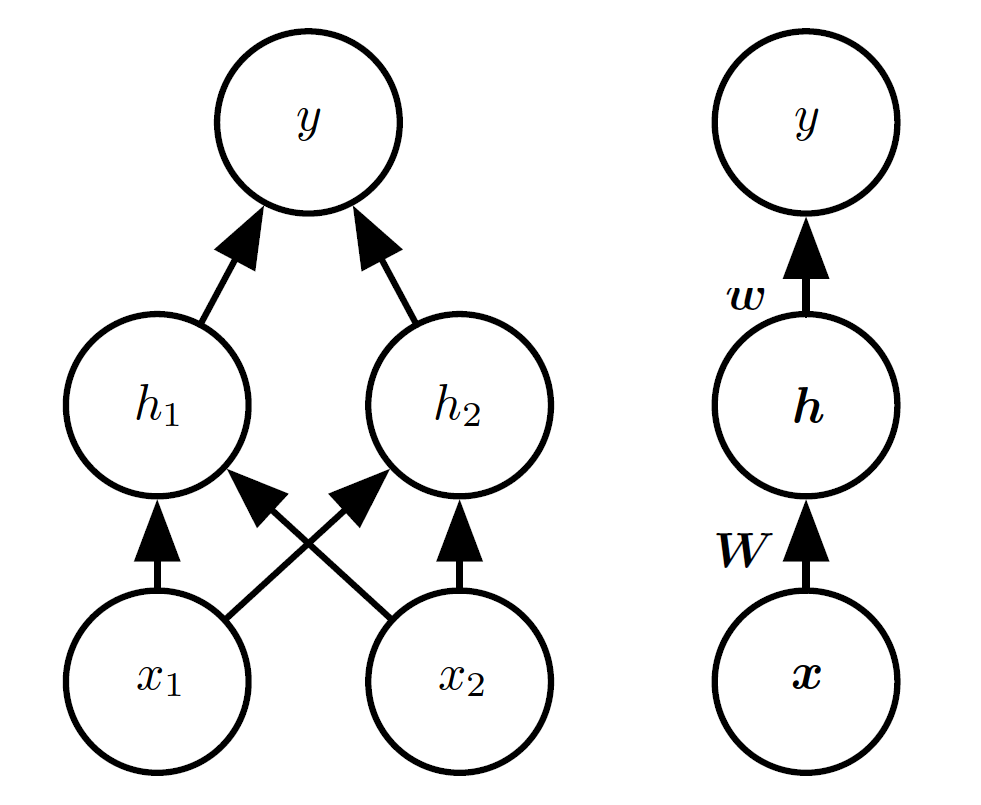 Solving XOR
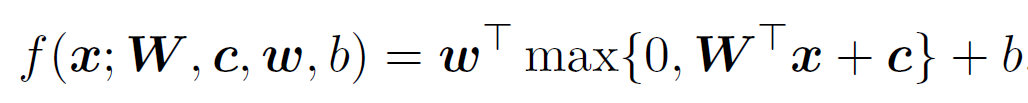 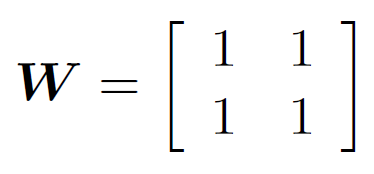 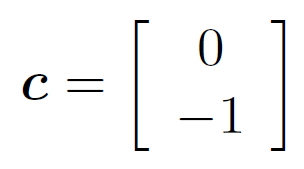 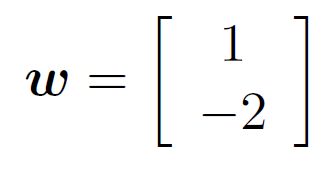 Solving XOR
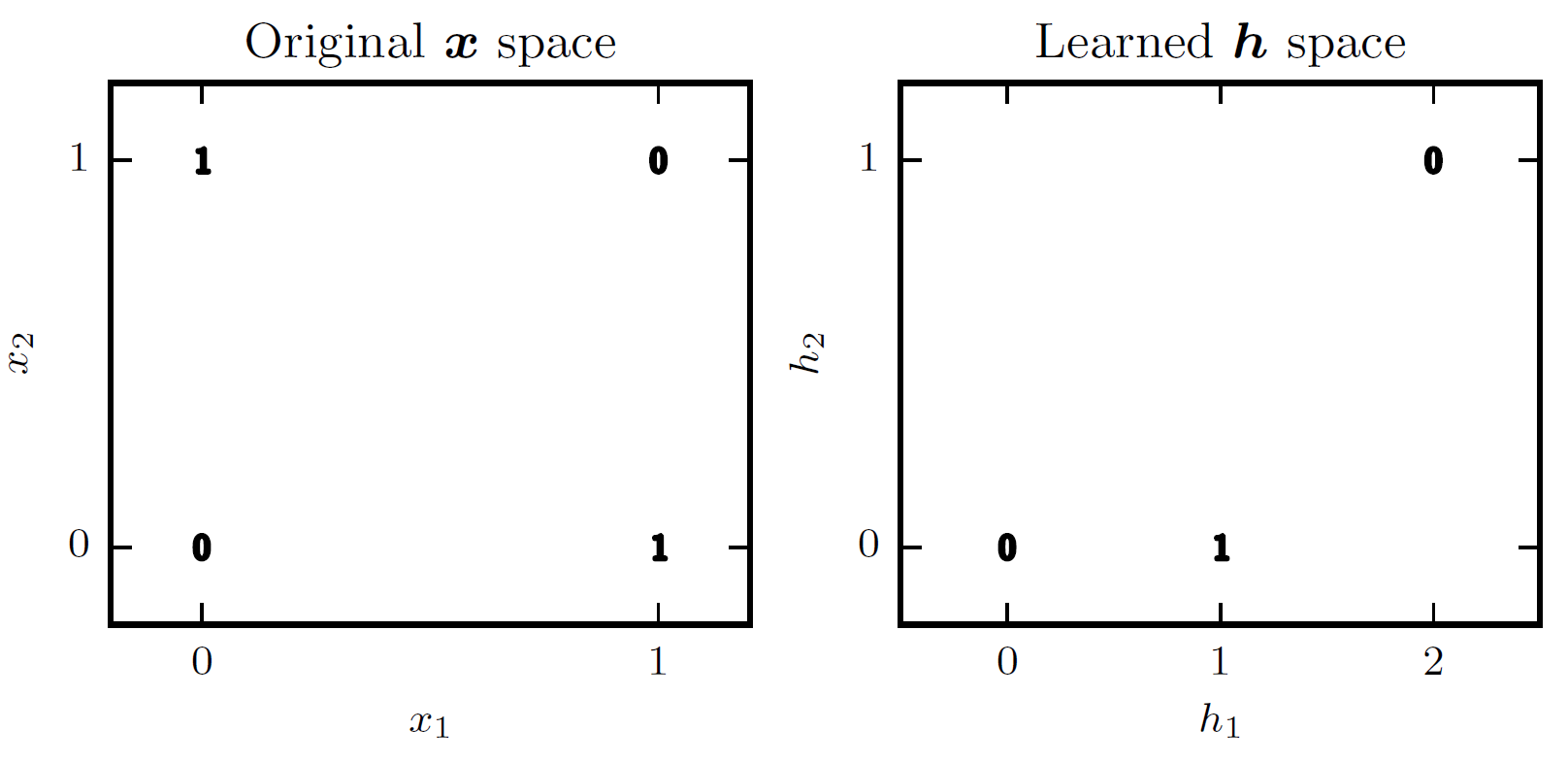 Roadmap
Example: Learning XOR

Gradient-Based Learning

Hidden Units

Architecture Design

Back-Propagation
Gradient-Based Learning
Specify

Model

Cost

Design model and cost so cost is smooth
Minimize cost using gradient descent or related  techniques
Conditional Distributions and  Cross-Entropy
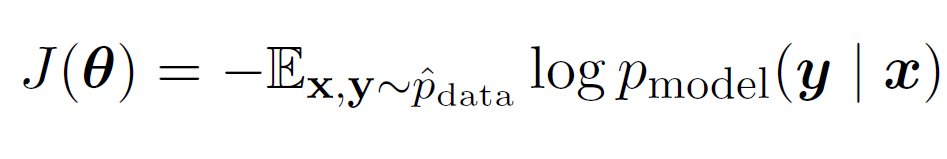 This is a way to compare the variation explained between the training data and the model distribution. Using maximum likelihood in a “cost function”
Output Types
Mixture Density Outputs
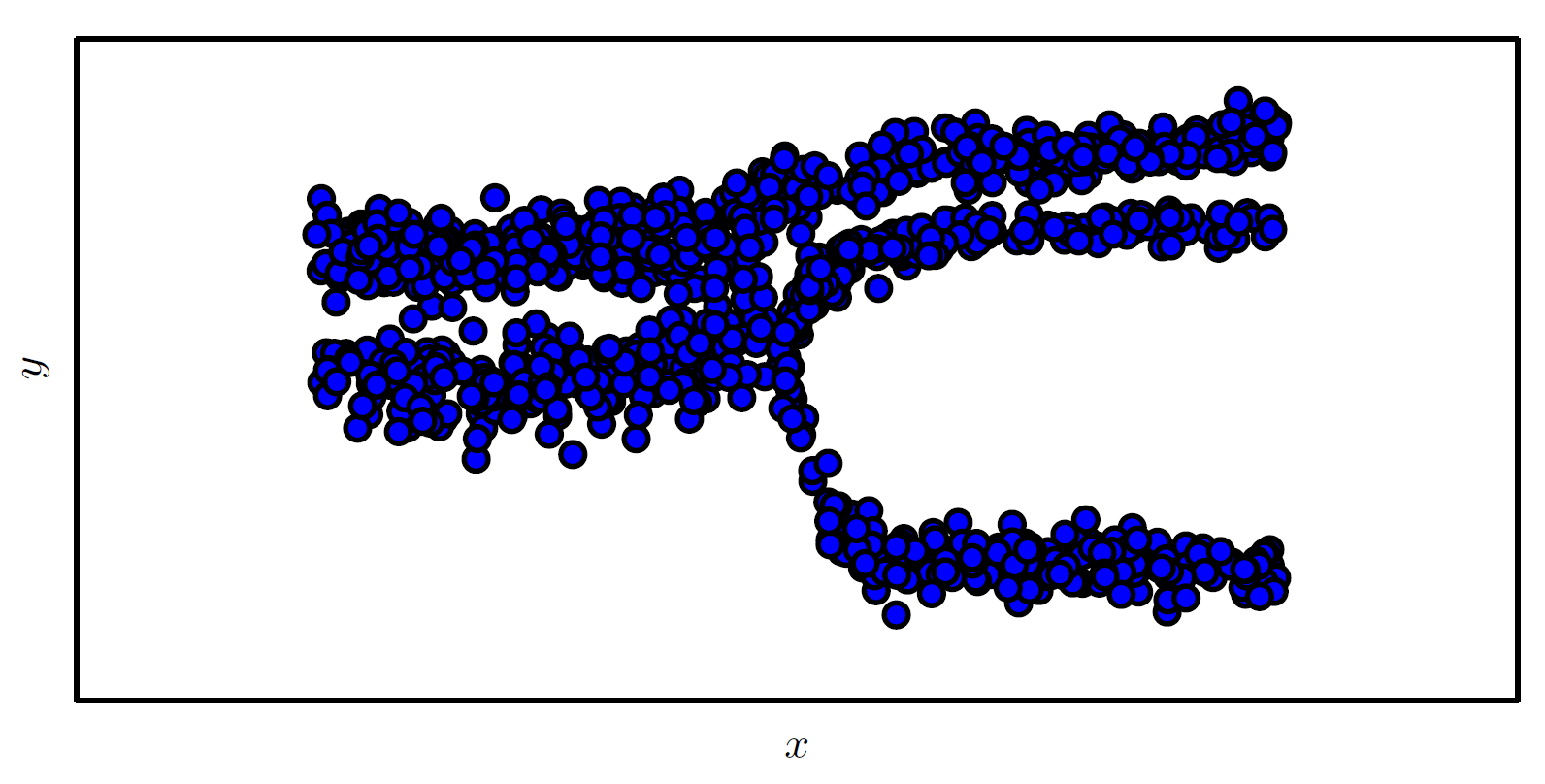 Samples drawn from a neural network with a mixture density output layer. The input x is sampled from a uniform distribution and the output y is sampled from pmodel (y | x)
Don’t mix and match
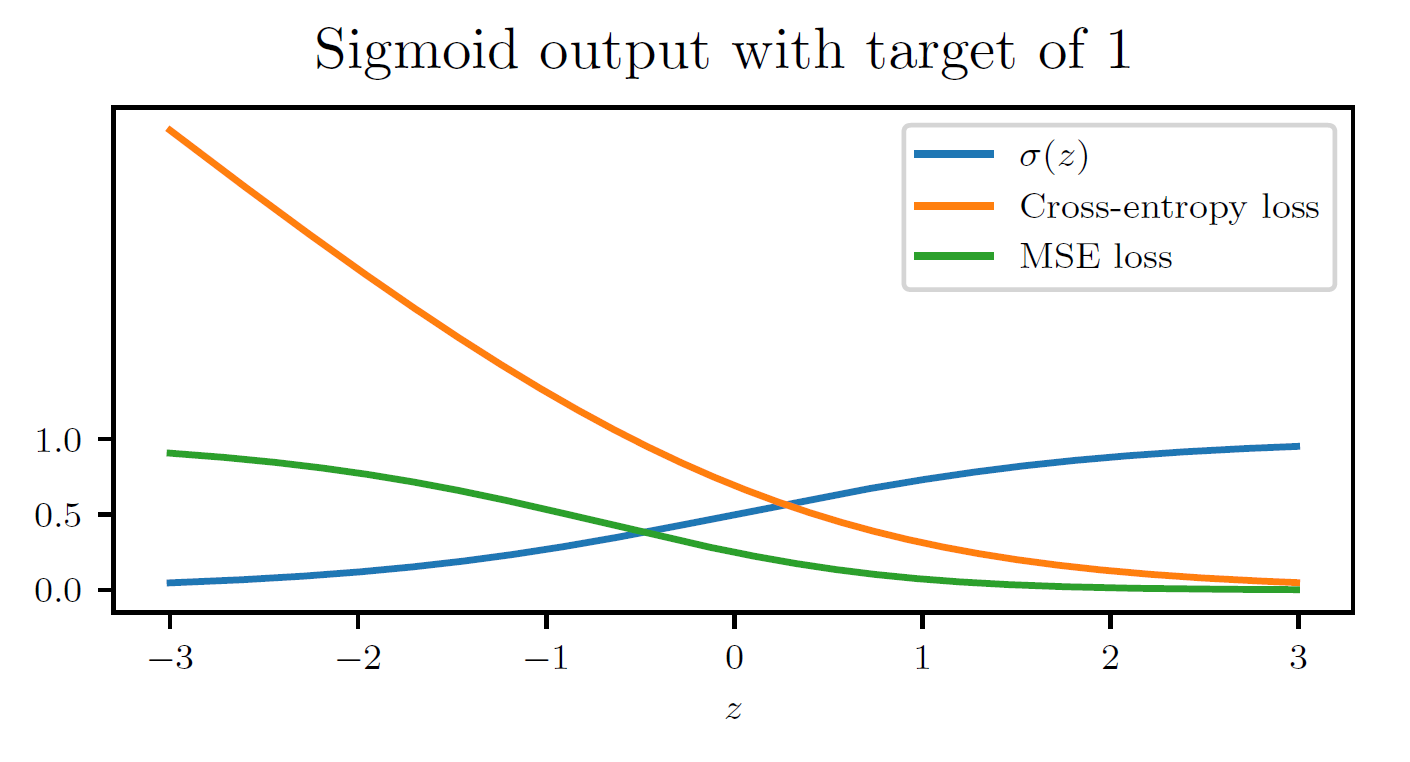 Roadmap
Example: Learning XOR

Gradient-Based Learning

Hidden Units

Architecture Design

Back-Propagation
Hidden units
Use ReLUs mostly, e.g. ~90% of the time (we will unpack this)

For RNNs… (future lecture)

For some research projects, people get creative
Many hidden units perform comparably to ReLUs.  New hidden units that perform comparably are rarely interesting (if it ain’t broke…)
Roadmap
Example: Learning XOR

Gradient-Based Learning

Hidden Units

Architecture Design

Back-Propagation
Architecture Basics
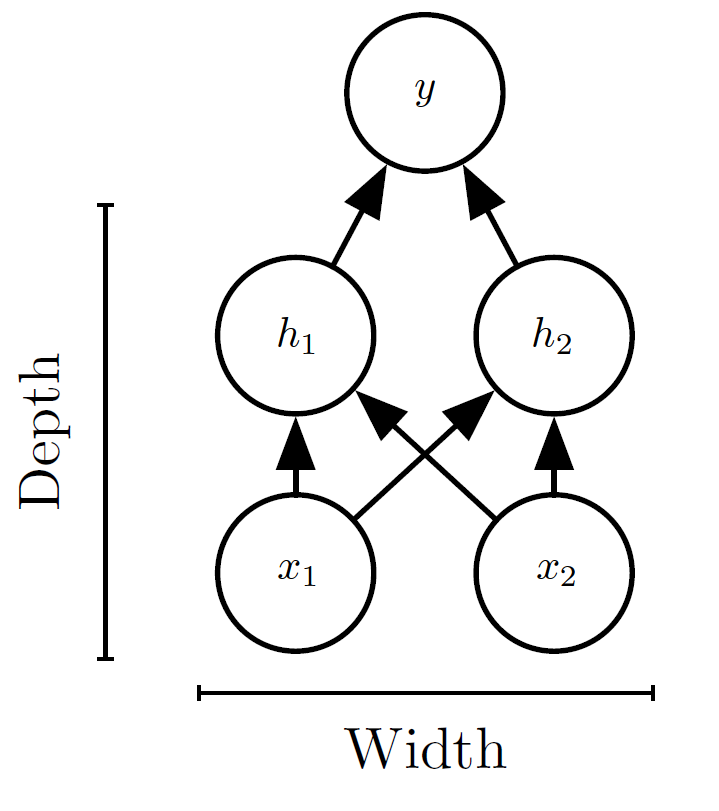 Predictions
Input features
Universal Approximator  Theorem
One hidden layer is enough to represent (not learn)  an approximation of any function to an arbitrary  degree of accuracy

So why go deeper?

Shallow net may need (exponentially) more width

Shallow net may overfit more
Exponential Representation  Advantage of Depth
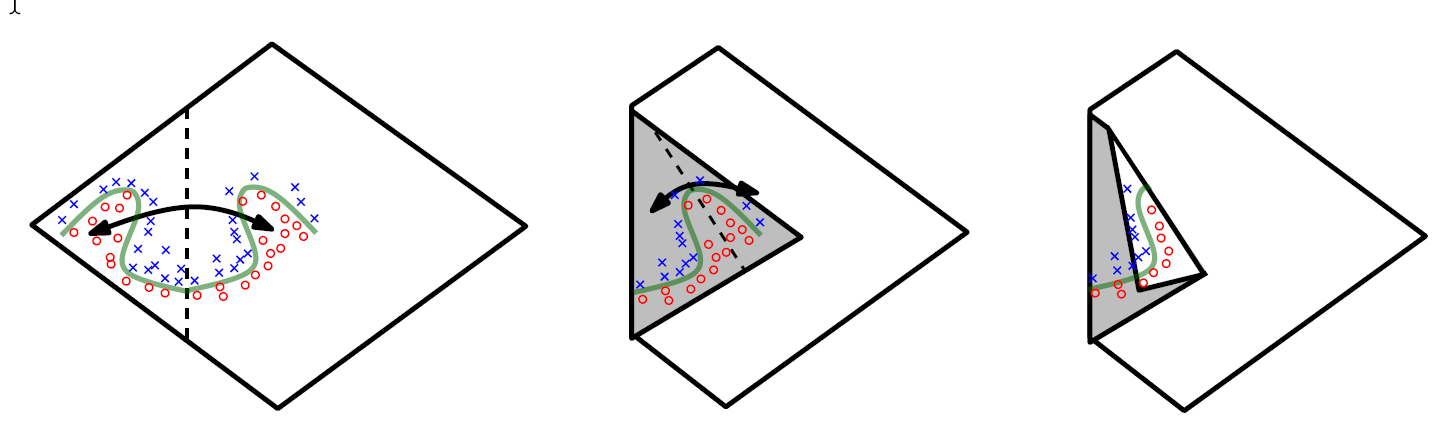 Convolutional cartoon
Better Generalization with  Greater Depth
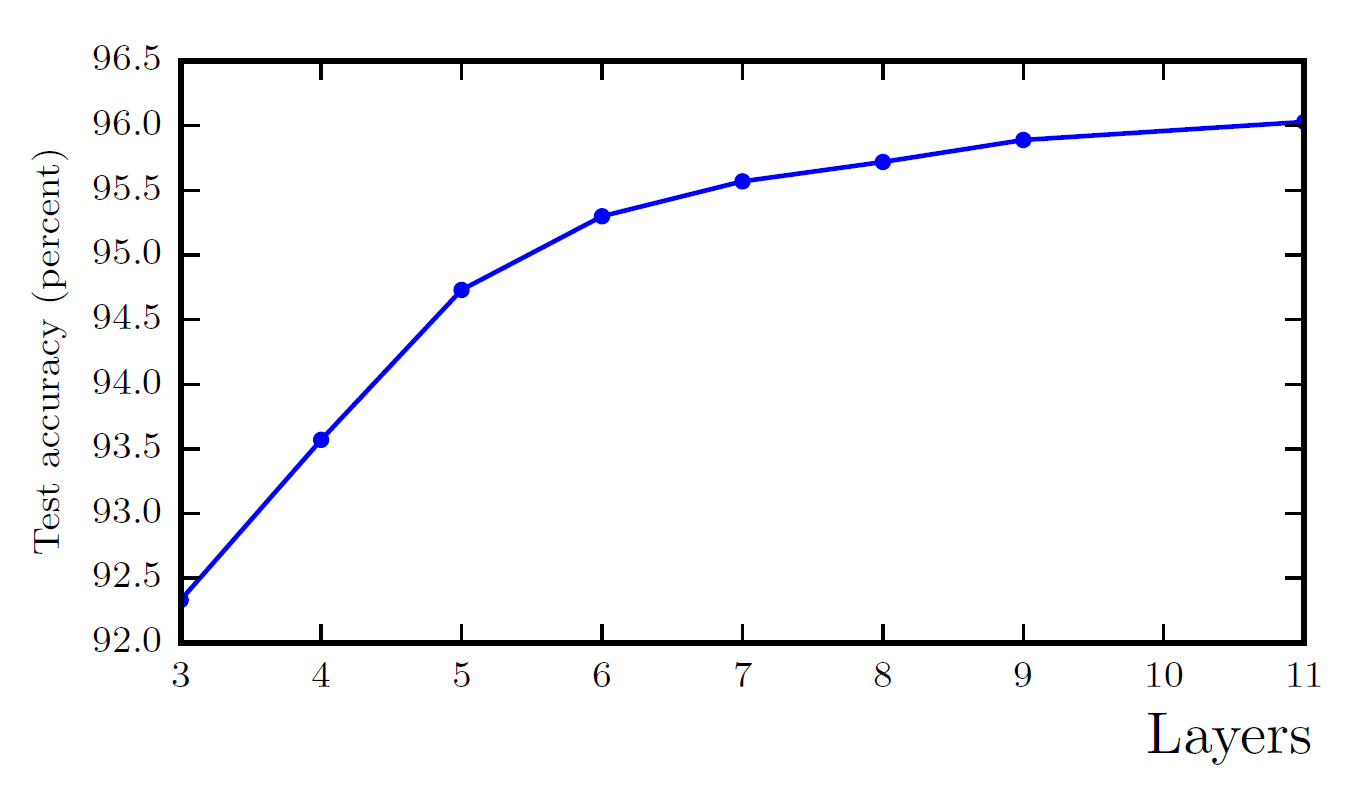 Large, Shallow Models Overfit More
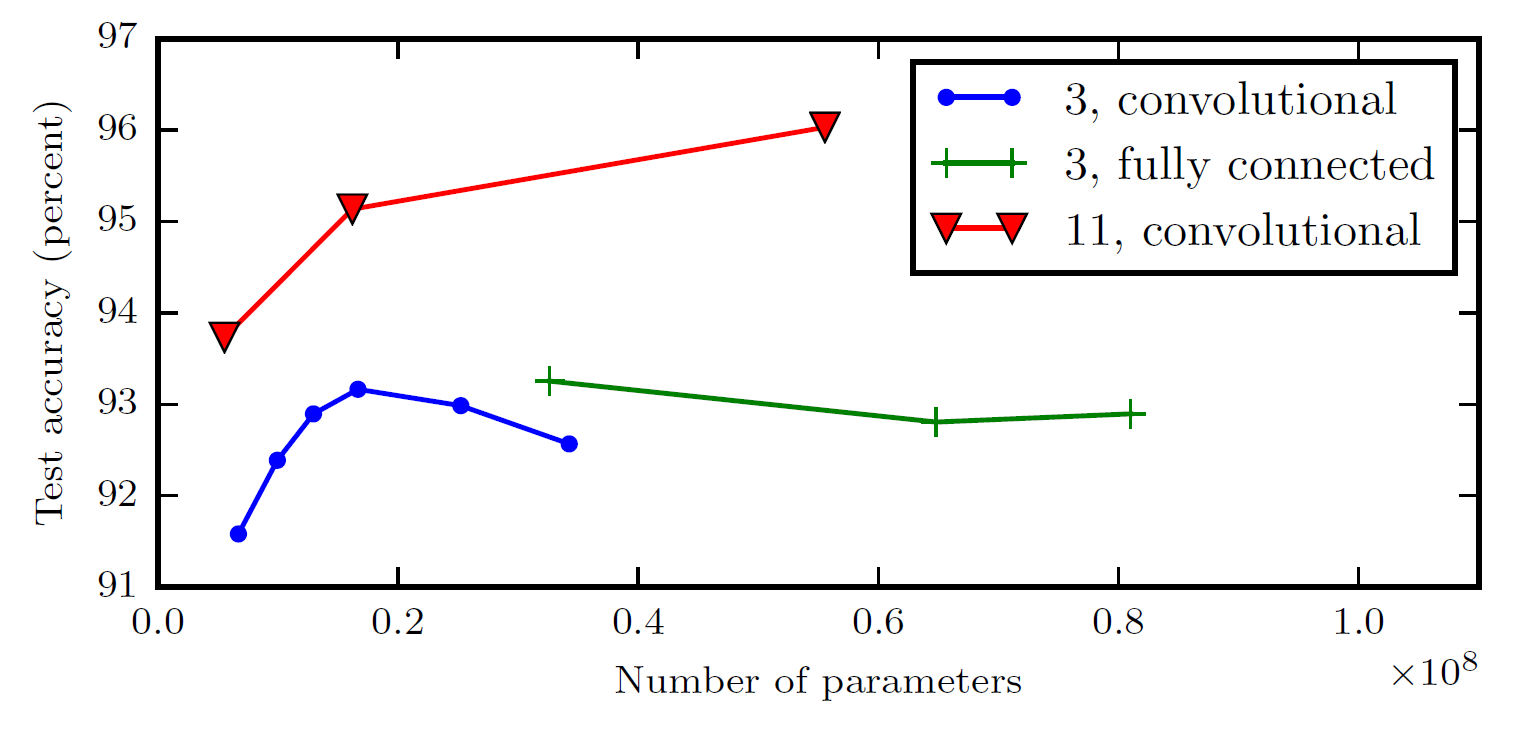 Roadmap
Example: Learning XOR

Gradient-Based Learning

Hidden Units

Architecture Design

Back-Propagation
Back-Propagation
The chain rule is a formula for calculating the derivatives of composite functions. Composite functions are functions composed of functions inside other function(s).
Back-propagation is “just the chain rule” of calculus
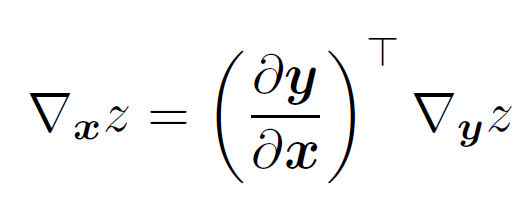 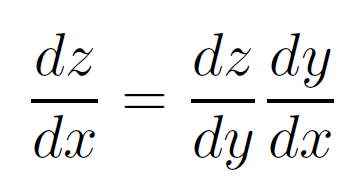 But it’s a particular implementation of the chain rule

Uses dynamic programming (table filling)

Avoids recomputing repeated subexpressions

Speed vs memory tradeoﬀ
Simple Back-Prop Example
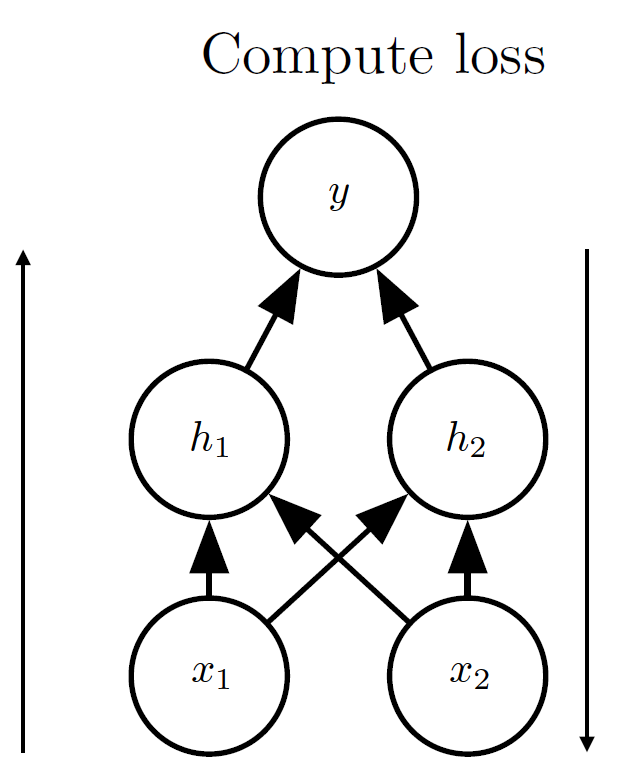 Compute
activations
Compute
derivatives
Forward propagation
Backwards
propagation
Computation Graphs
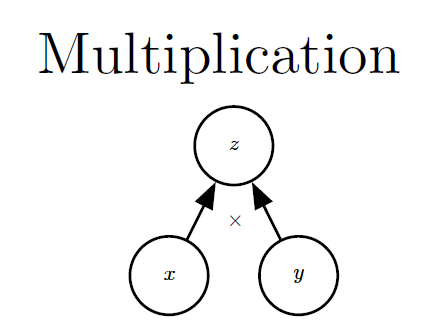 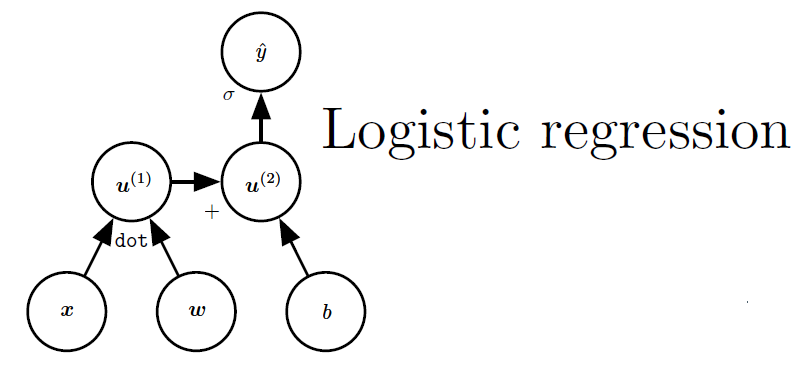 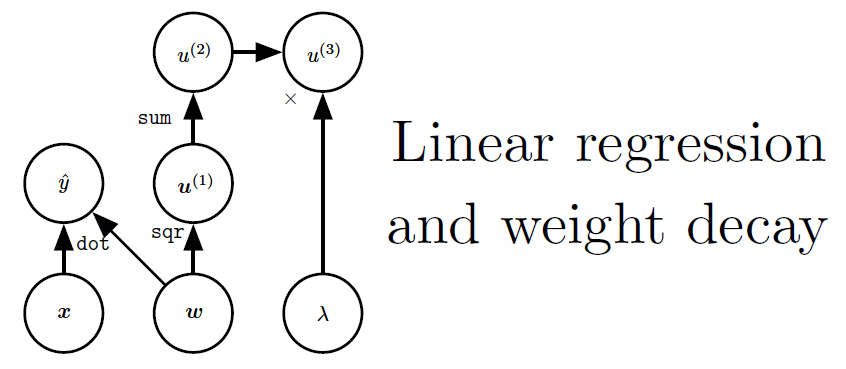 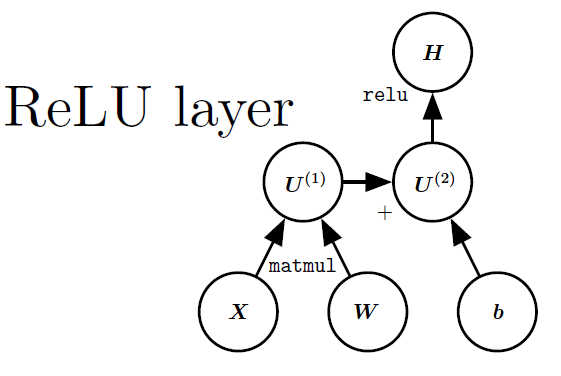 Repeated Subexpressions
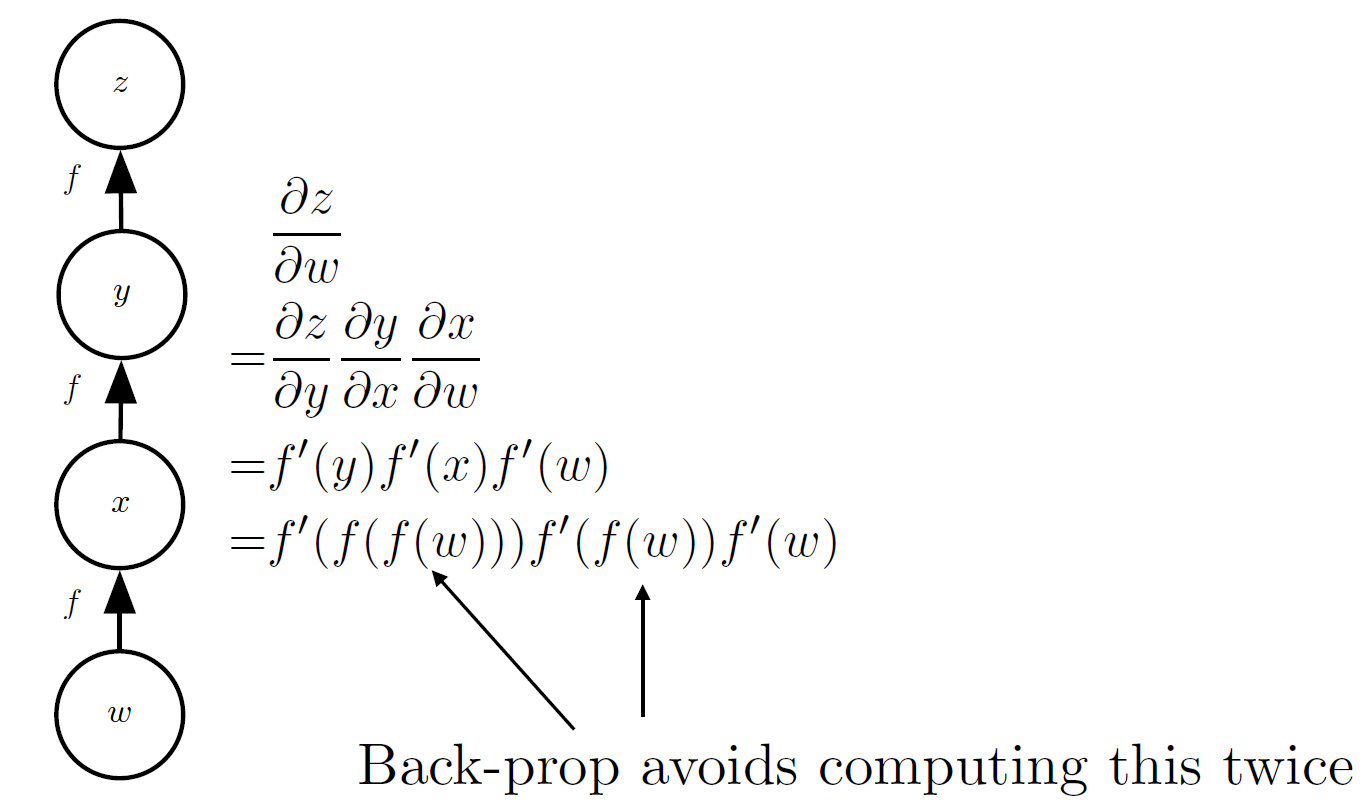 Symbol-to-Symbol  Diﬀerentiation
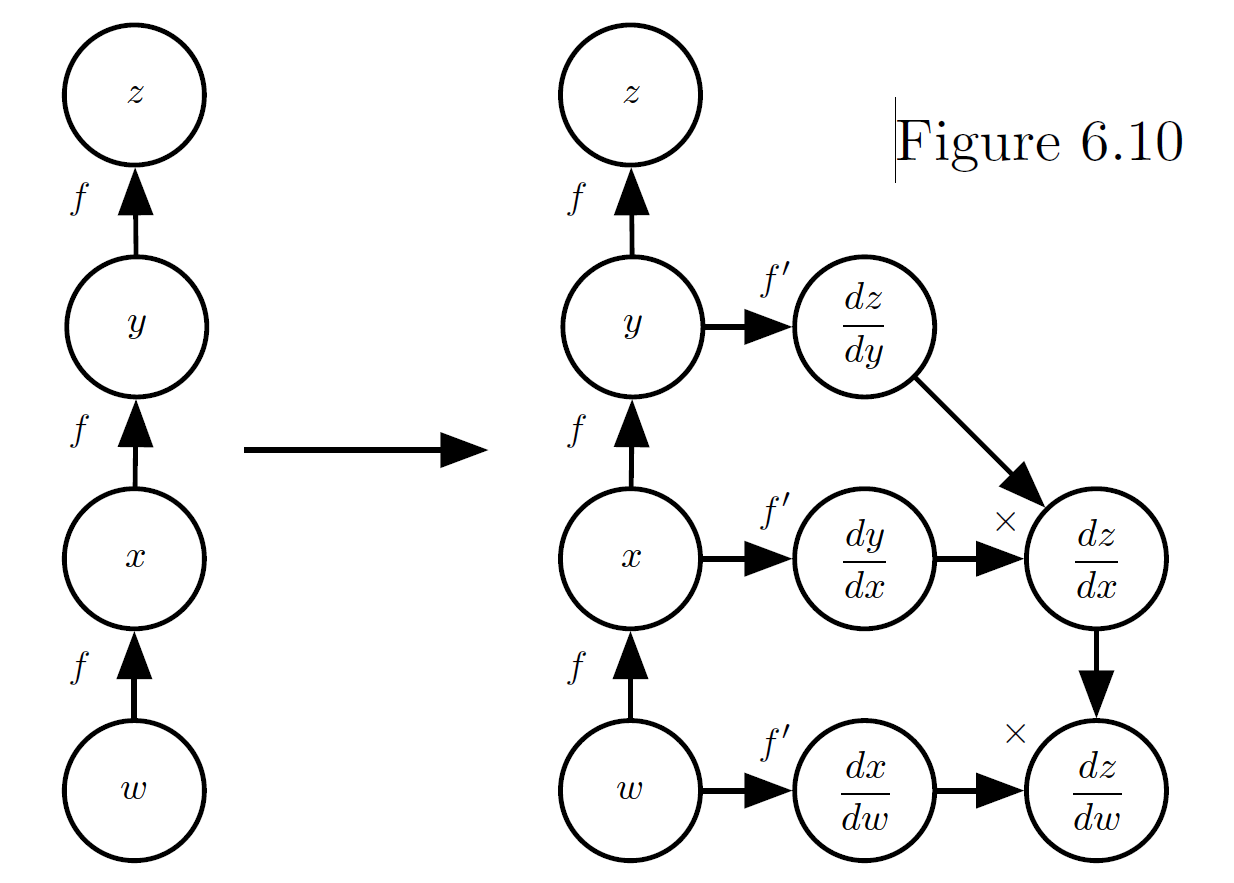 The computational graph is extended to include gradient calculations and relationships between gradients
Neural Network Loss Function
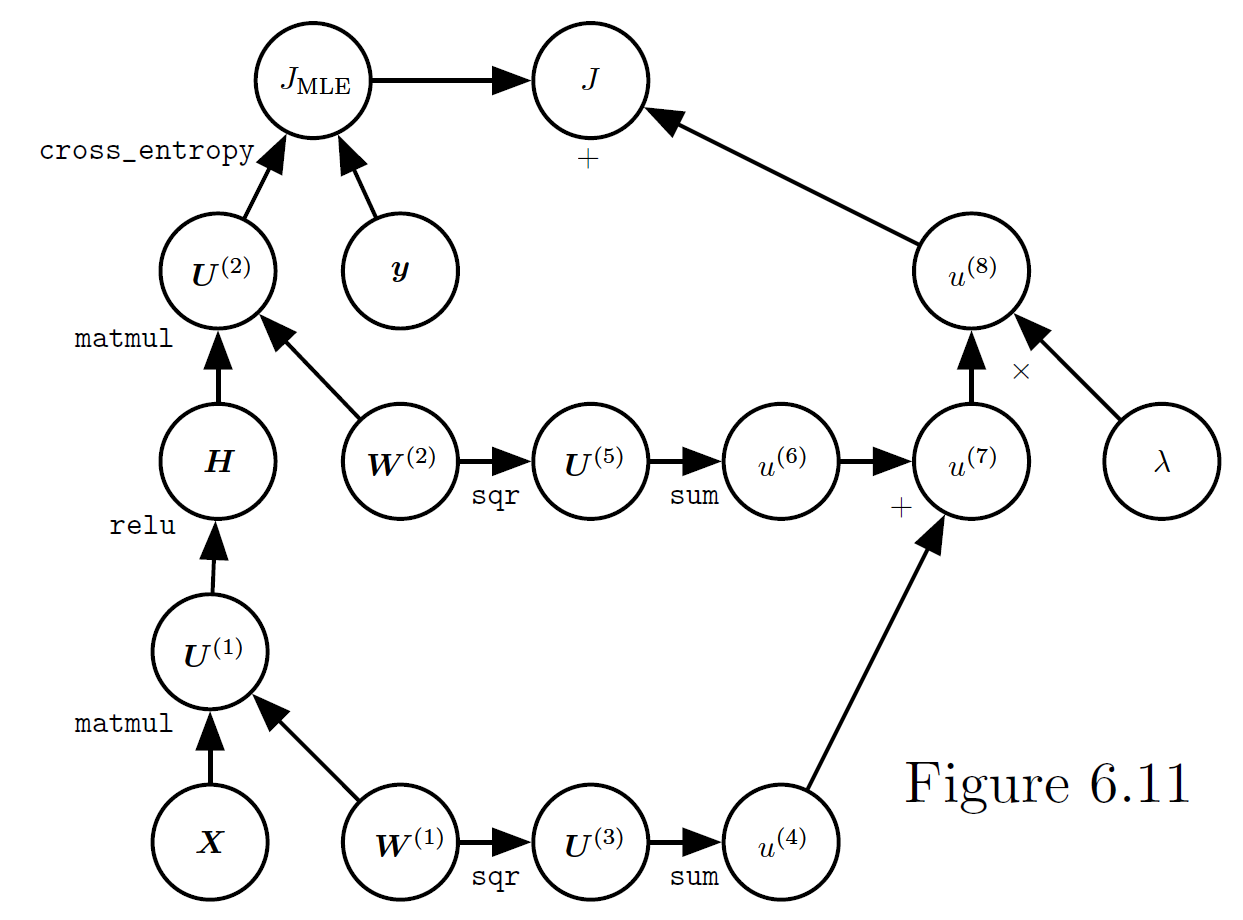 The computational graph used to compute the cost used to train an example
of a single-layer MLP using the cross-entropy loss and weight decay